Build Angular 2 Apps with TypeScript and Visual Studio Code
John Papa
Principal Architect
@john_papa
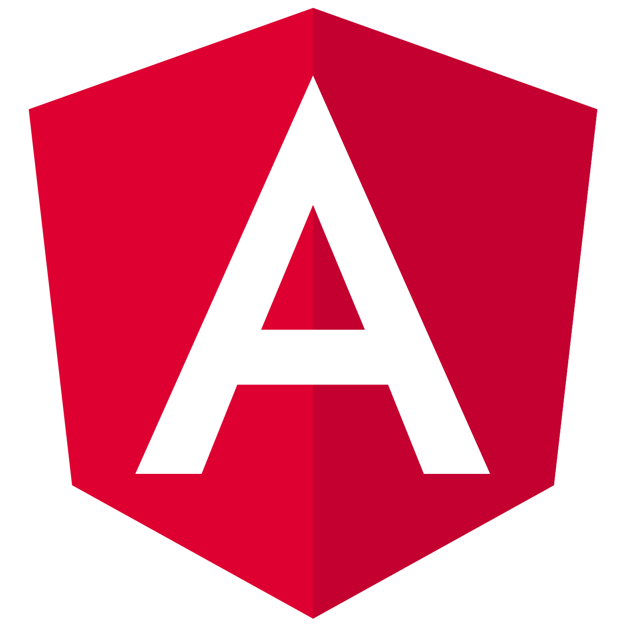 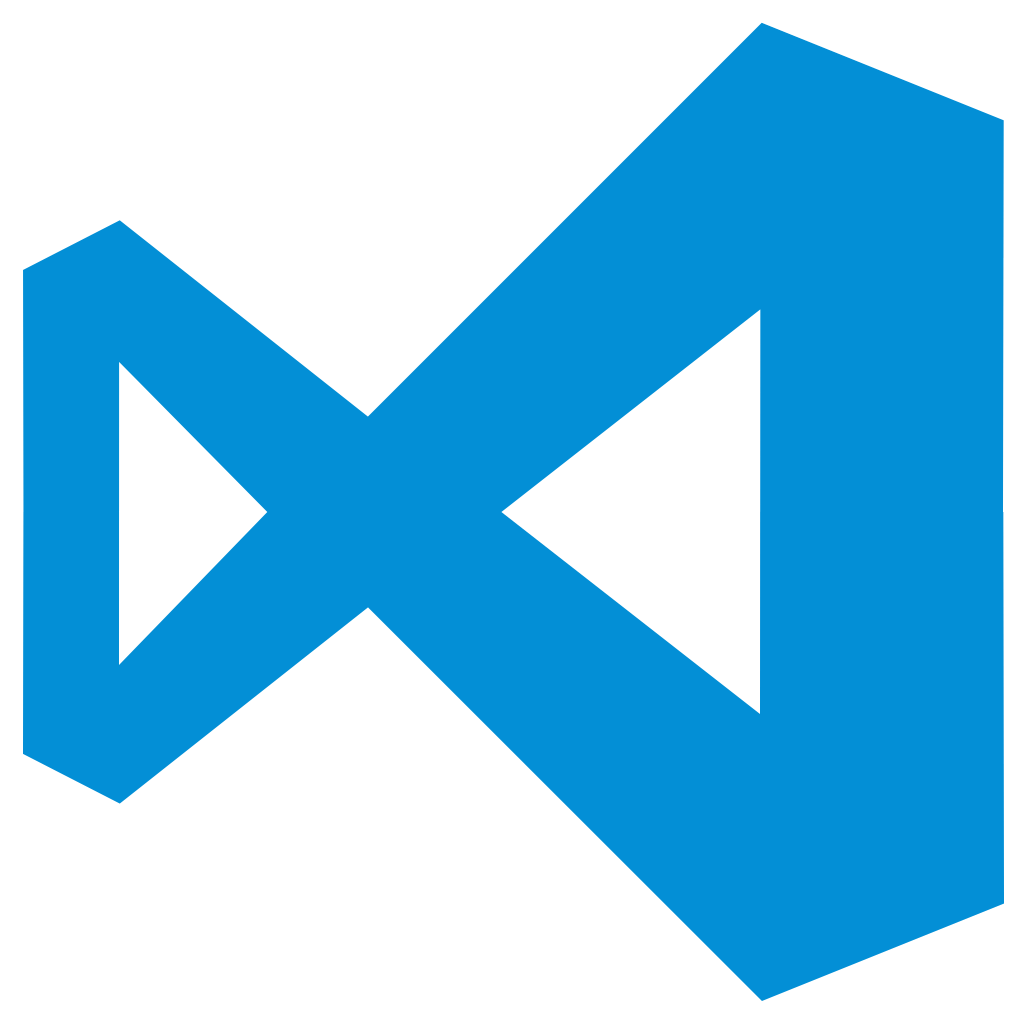 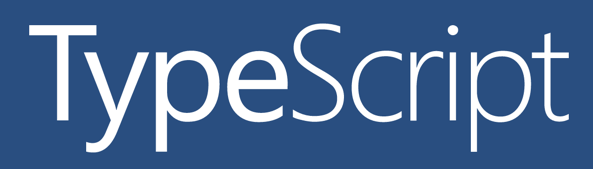 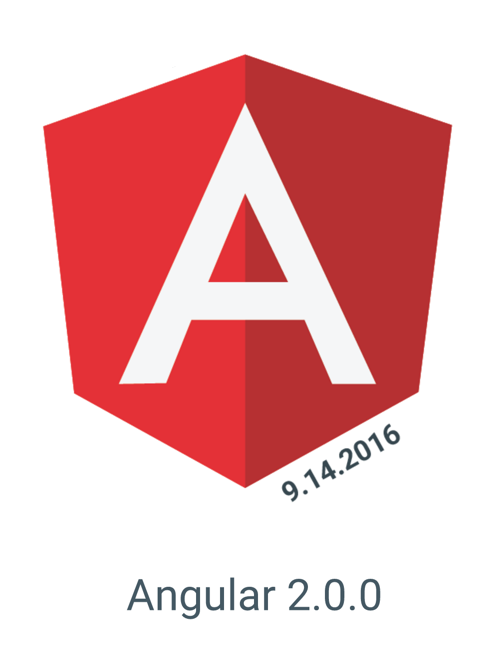 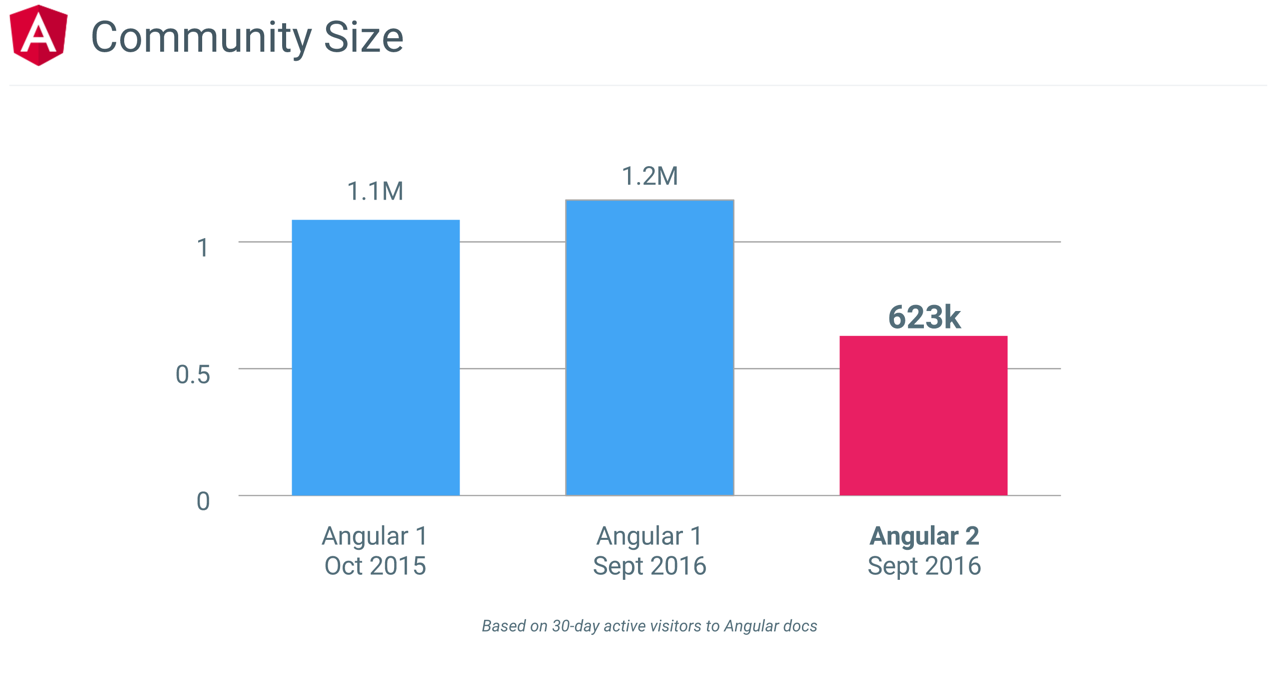 According to metrics the Angular Team measures
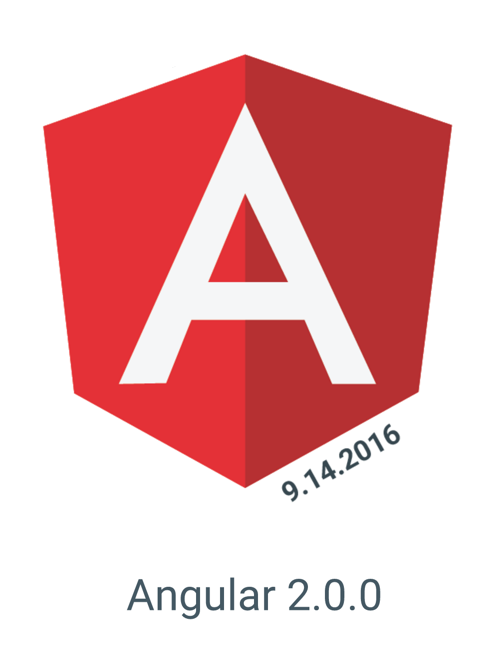 Deliver Optimized and Smaller Code to the Client
Minified
Tree
Shaking
Remove unused code
Offline Compilation
Compile templates on the server
Our App
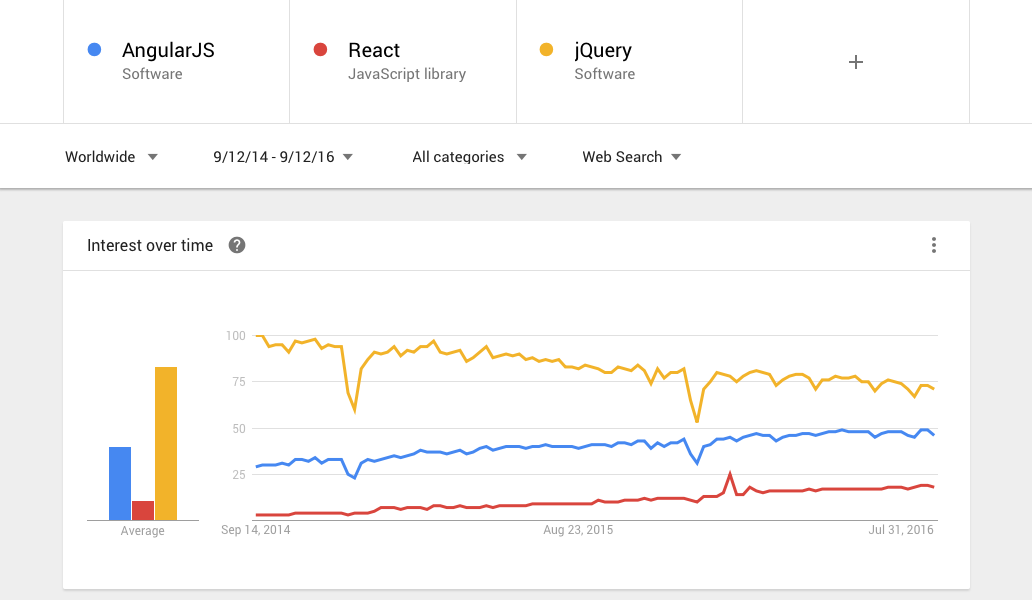 Angular
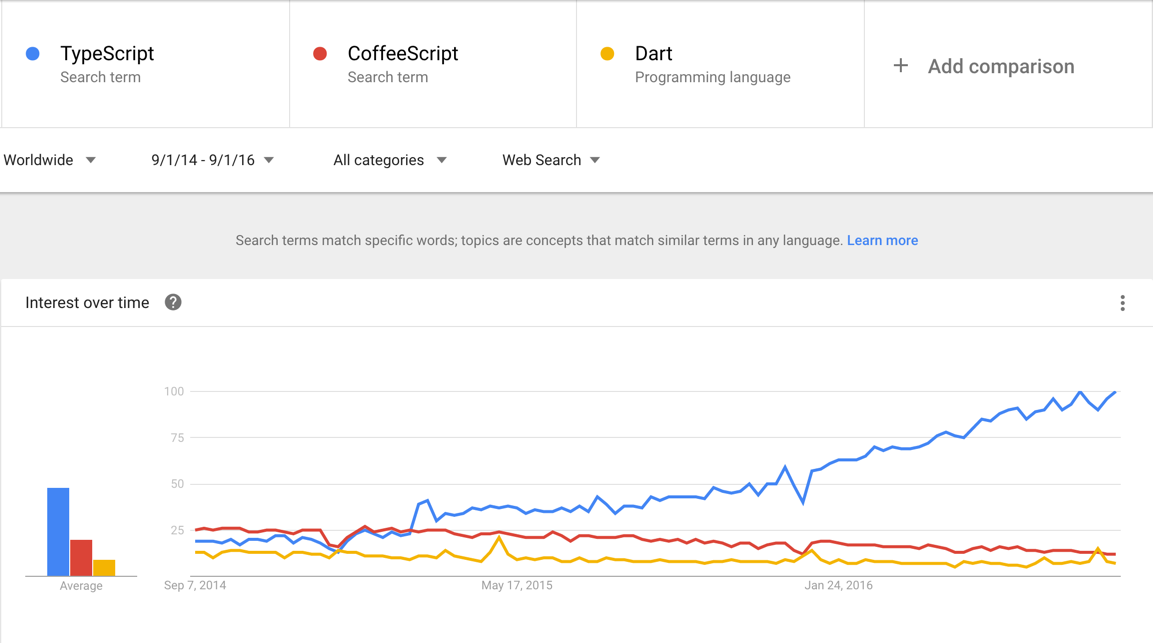 TypeScript
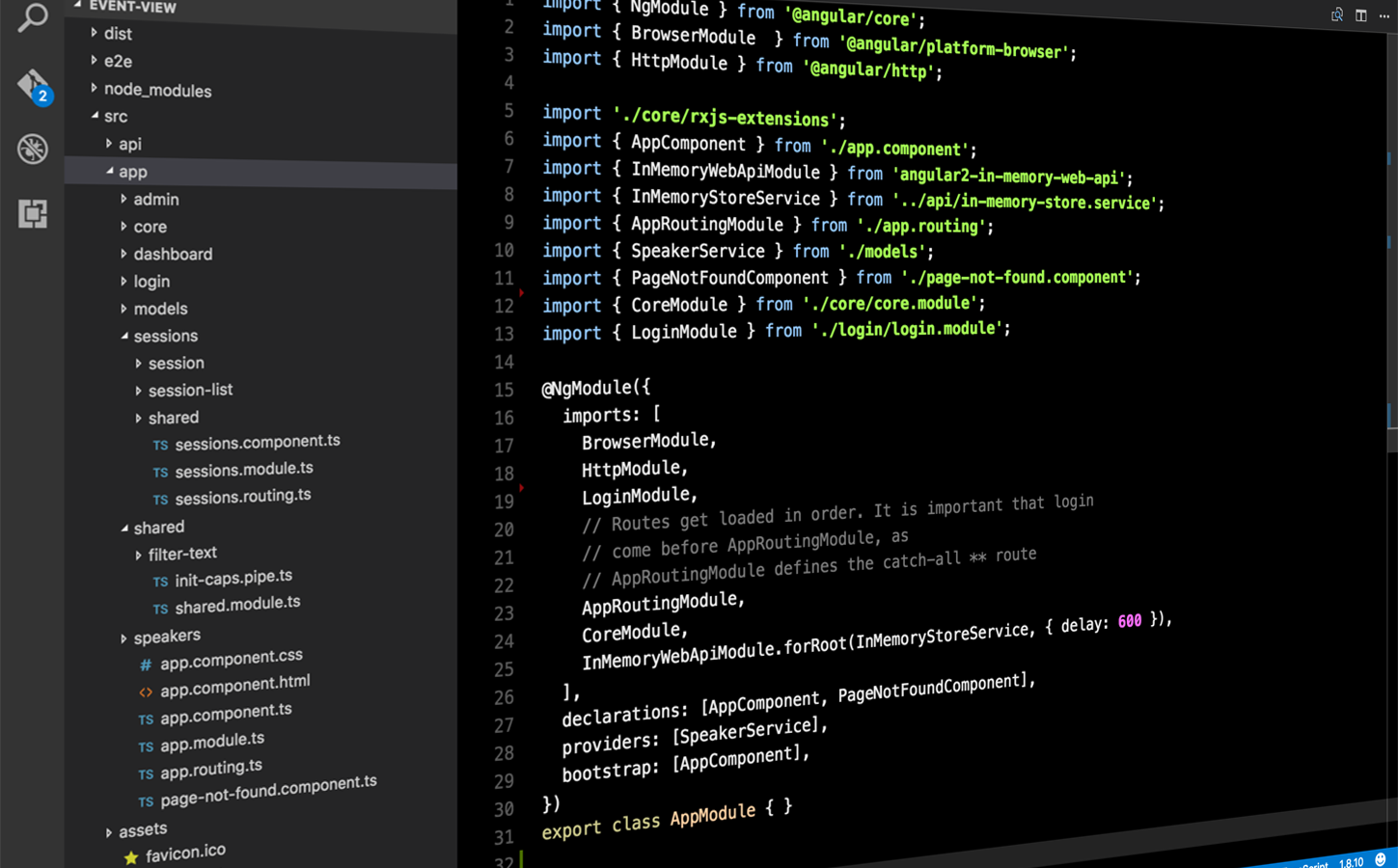 Angular 2 with TypeScript in VS Code
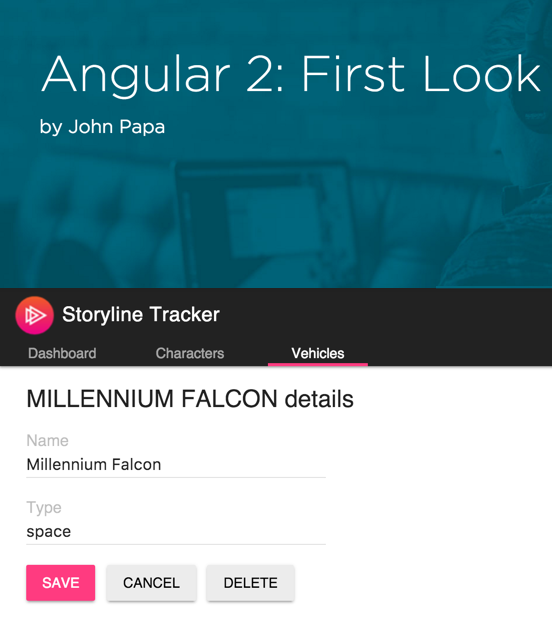 John Papa@john_papaGoogle Developer ExpertMS Regional Director and MVPPluralsight AuthorAngular Style Guide & Tour of Heroes
http://jpapa.me/a2ps1stlook
Language Choices
Coding Angular 2
ES5
ES6/ES2015+
TypeScript
Angular uses Familiar Concepts
Familiar Concepts
Services
Components
HTTP
Events
Data Binding
Components
A Component contains application logic that controls a region of the user interface that we call a view.
Anatomy of a Component
Imports (use other modules)
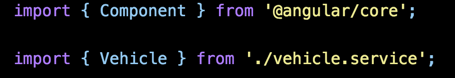 Metadata (describe the component)
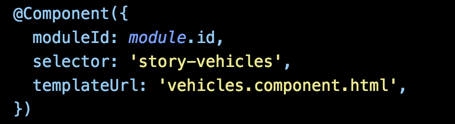 Class (define the component)
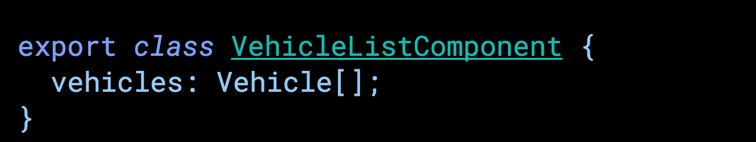 Assembling our App from Components
App Component
Header Component
Nav
Component
Content Component
Footer Component
main.ts
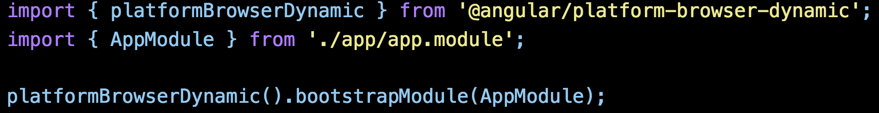 Bootstrapping a Component
Entry point for the app
This is where we start
Component has logic
story.component.ts
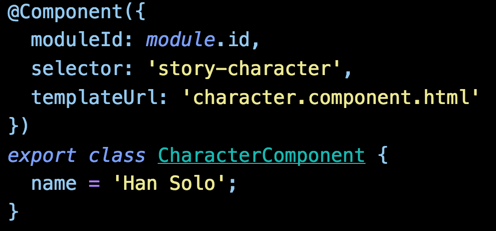 What is rendered
story.component.html
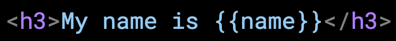 Where the component is placed
index.html
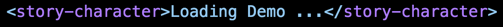 Component has logic
story.component.ts
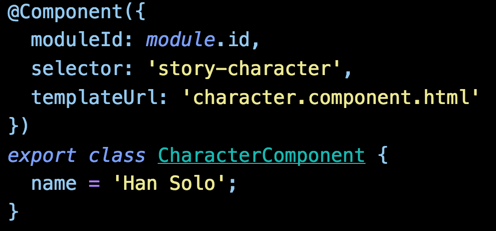 What is rendered
story.component.html
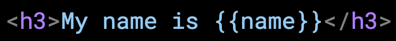 Where the component is placed
index.html
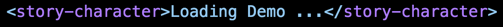 Components
Demo
Templates
Templates are mostly HTML, with a little help from Angular. They tell Angular how to render the Component
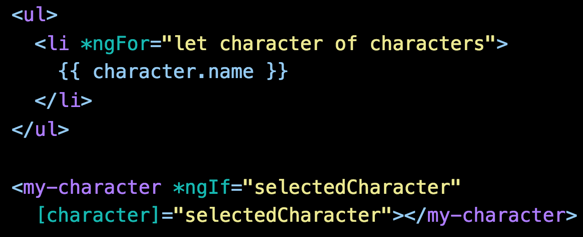 Directives    (e.g. *ngFor)
Interpolation
Nested Component
Templates
HTML
Directives, as needed
Template Binding Syntax
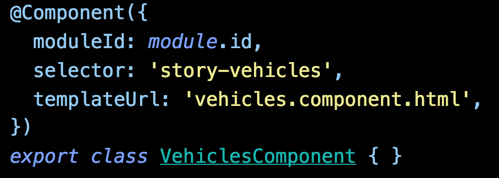 Template Url
Linked Templates
templateUrl links the Component to its Template
Components have templates, which may use other components
Metadata
We use Metadata to tell Angular about the objects we build.
app.module.ts
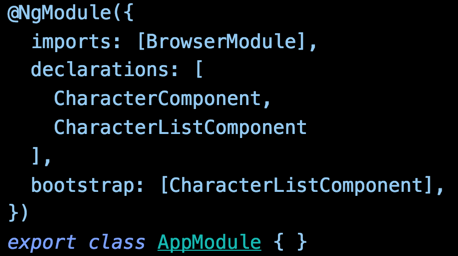 Declare these to our app
Declaring Components
We tell Angular what <my-character-list> and <my-character> are
BrowserModule includes CommonModule
Built-in directives like *ngFor and ngClass are in CommonModule
Examining a Component and its Metadata
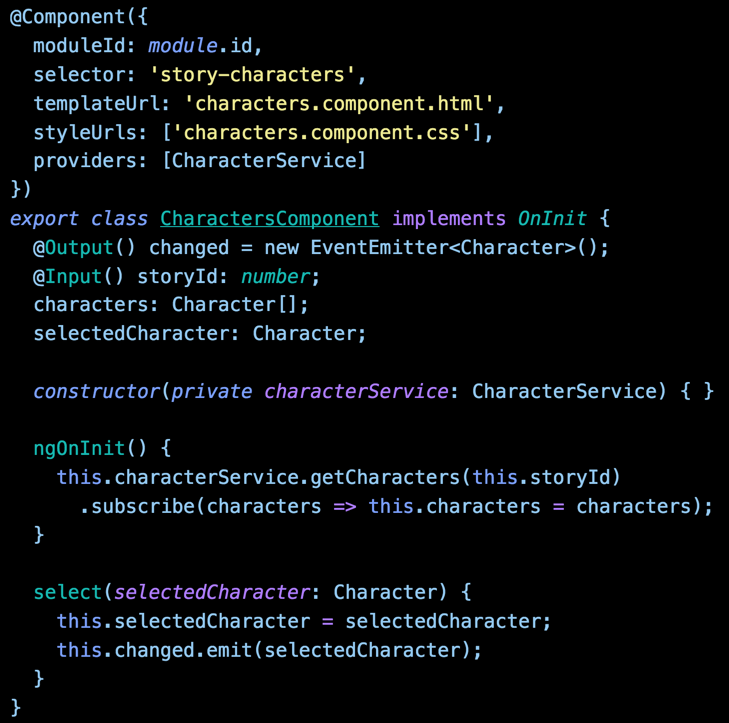 Decorators
The @ is a decorator that provides metadata describing the Component
Component
Component definition class. Controls a patch of screen real estate that we call a View
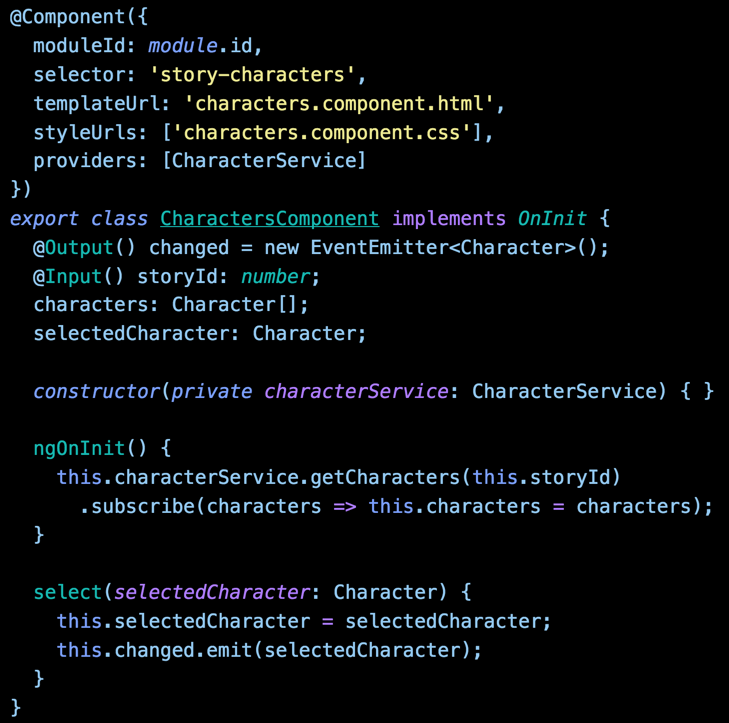 Templateand Styles
Tells the Component where to find them.
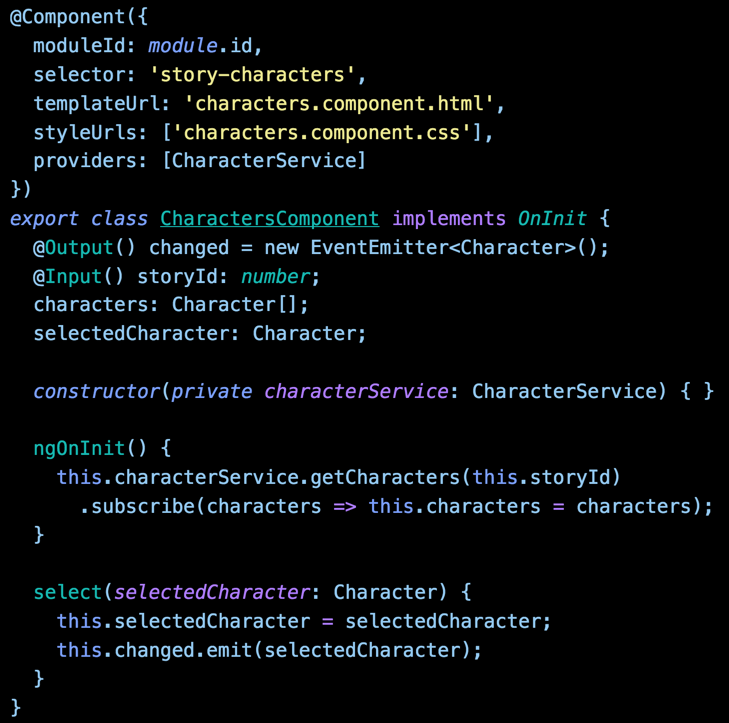 Providers
These services will be registered with this component’s injector. Only do this once.
Generally, prefer registering providers in angular modules to registering in components.
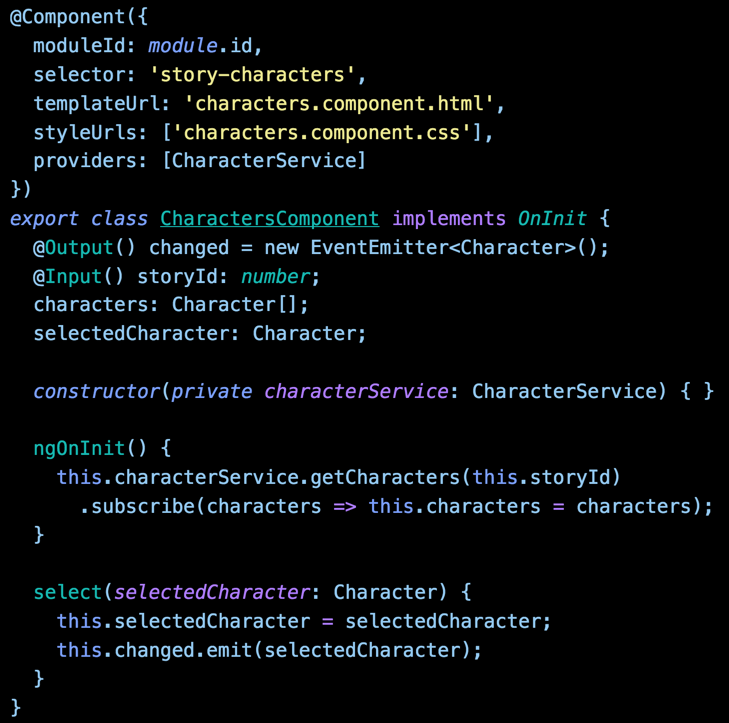 Injection
Inject a Service into another object.
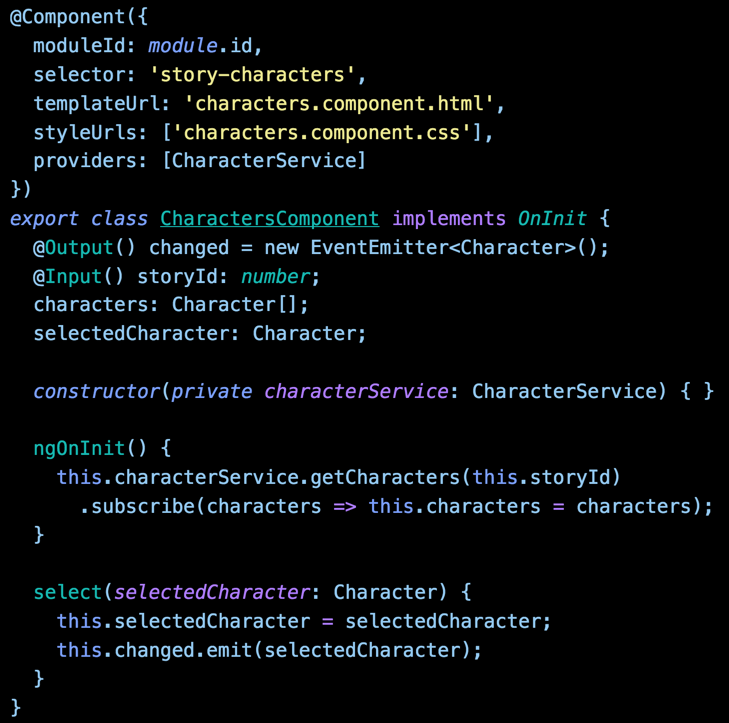 Properties
Component exposes properties that can be bound to its Template
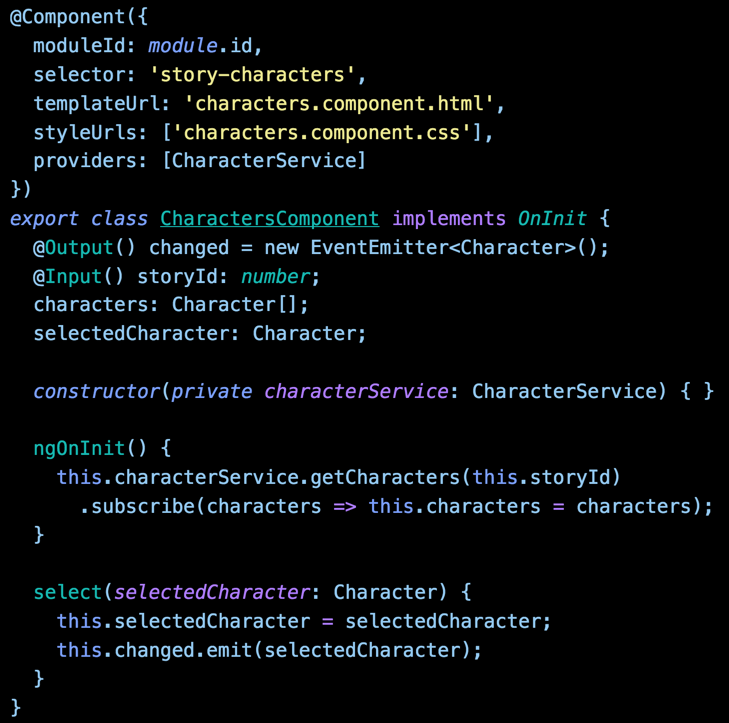 Actions
Functions can be exposed, bound and called by the Template to handle events
ComponentsTemplatesMetadata
Demo
Data Binding
We use data binding to help coordinate communication between a Component and its Template.
{{expression}}
Interpolation
[property] = “expression”
One Way Binding
(event) = “statement”
Event Binding
DOM
Component
[(ngModel)] = “property”
Two Way Binding
Data Binding Communication
Template
Property
Binding
Event
Binding
Metadata
Component
Angular 2’s change detection is based on unidirectional data flow
Benefits of Angular 2’s Unidirectional Data Flow
Easier 3rd party widget integration
No more $apply
No more repeated digest cycles
No more watchers
No more performance issues with digest cycle and watcher limits
One Way In
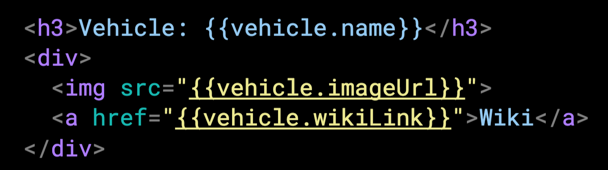 Interpolation
Evaluate an expression between double curly braces
{{ expression }}
Property Binding
Using the [ ] to send values from the Component to the Template
One Way In
Element property
Component property
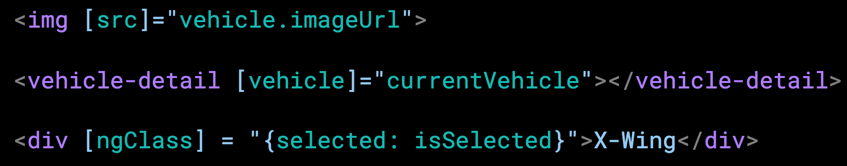 Directive property
Property Binding
[property]=“expression”
Bind to element, Component or a directive property
We set properties and events of DOM elements, not attributes
Event Binding
Using the ( ) to send events from the Template to the Component
One Way to the Component
Element event
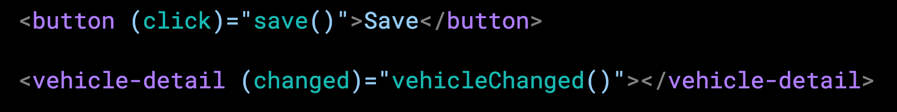 Component event
Event Binding
Execute an expression when an event occurs
(event-target)=“statement”
Two Way Binding
[( )] sends a value from Component to Template, 
and sends changes in the Template to the Component
Value in, Value Out
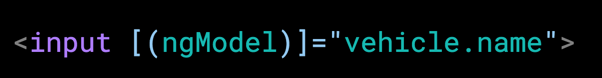 Built-in directive
Two Way Binding
[( )] = Football in a box
Importing the FormsModule
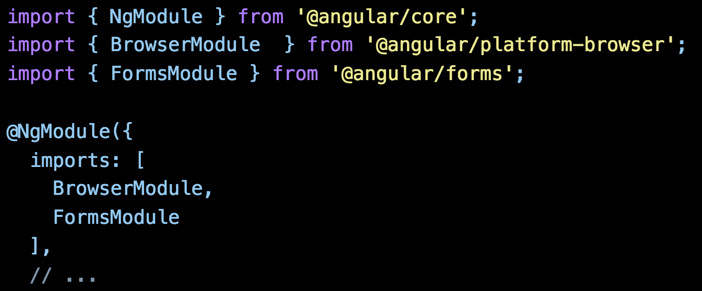 Import FormsModule
Import into the Angular module
Using ngModel
Import FormsModule 
Add it to the Angular module’s import list
Data Binding
Template
Demo
Component
Built-In Directives
When Angular renders templates, it transforms the DOM according to instructions from Directives
Conditional Template
Show template if truthy
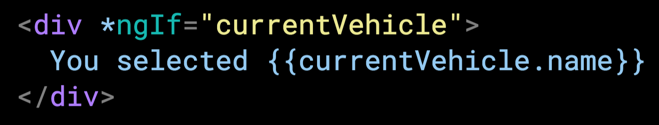 *ngIf
Conditionally removes elements from the DOM
Structural directive
Use [style.visibility]=“isVisible()” to hide
Repeating a Template
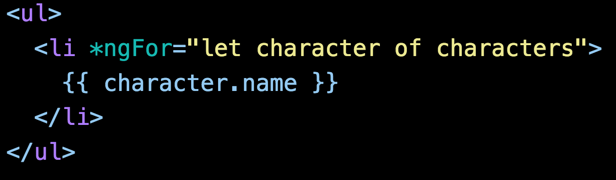 Iterate over the characters
Local variable
*ngFor
Structural directive
Show an element n number of times
let declares a local variable
Importing the CommonModule
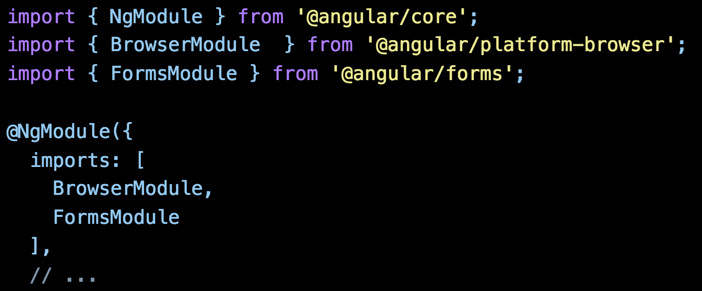 Import BrowserModule
Import into the Angular module
Using Built-In Directives
BrowserModule imports CommonModule 
Import and add it to the Angular module’s import list
Built-In Directives
Demo
Angular Modules
We use NgModule to organize our application into cohesive blocks of related functionality
An Angular Module is a class decorated by @NgModule
Roles of Angular Modules
Import other Angular Modules
Identify Components, Pipes, and Directives
Export its features
Provide services to injectors
Can be eagerly or lazily loaded
Every app begins with one Angular Module
The Root Angular Module
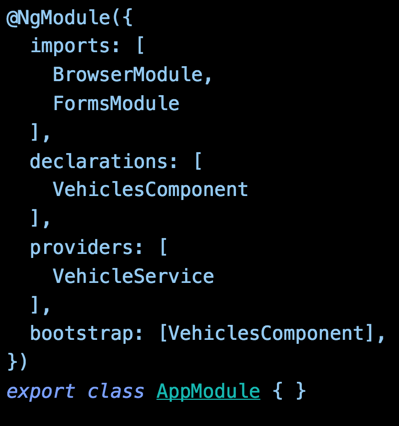 Import modules we depend on
Declare components, directives, pipes
Provide services to app root injector
Bootstrap a component
Class to define the NgModule
NgModule
Demo
Services
Services
Angular 1
Angular 2
Factories
Services
Providers
Class
Constants
Values
vehicle.service.ts
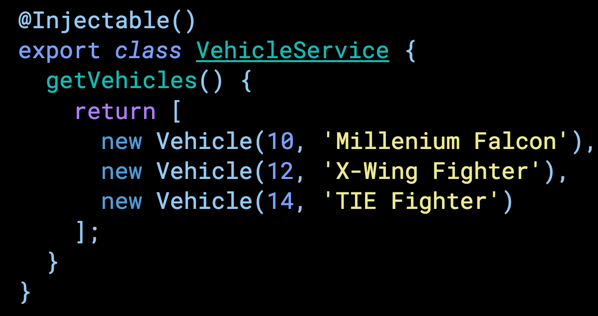 A Service is simply a class
Service
Provides something of value
Shared data or logic
e.g. Data, logger, exception handler, or message service
vehicle.component.ts
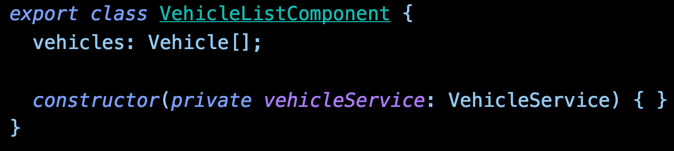 Injecting VehicleService
Injecting a Service into a Component
Locates the service in an Angular injector
Injects the service into the constructor
vehicle.service.ts
Provides metadata about the Injectables
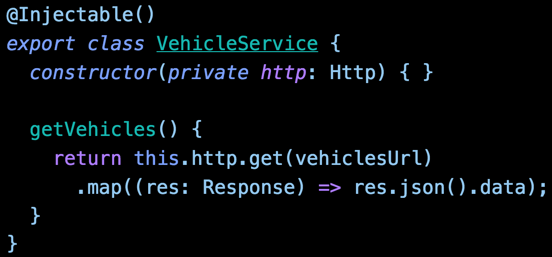 Injecting http
Injecting a Service into a Service
Same concept as injecting into a Component
We need to provide the service to an Angular injector
Providing a Service
in Angular 2
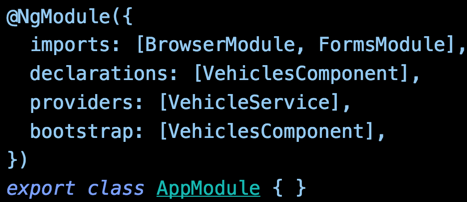 The Service is now available in the root application injector
When we inject a service, Angular searches the appropriate injectors for it
ErrorService
StoryService
VehicleService
LoggerService
Component
{    }
{    }
{    }
{    }
constructor(HeroService     )
VehicleService
Injector
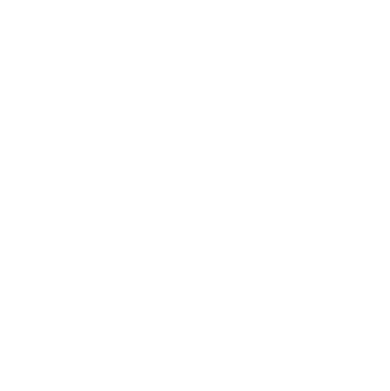 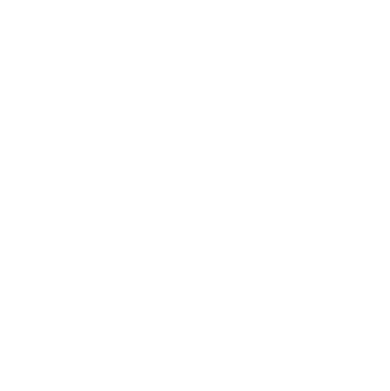 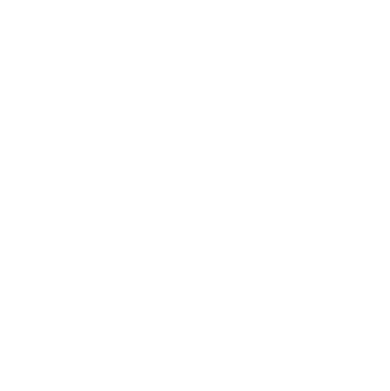 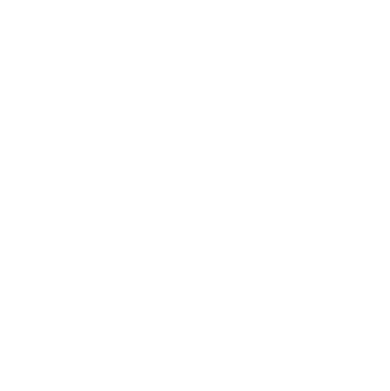 We have an injector for the application root (in AppRootModule)
We have a tree of injectors that parallel an application's component tree
So where do we set the providers?
In the Component or an Angular Module?
vehicles.component.ts
app.module.ts
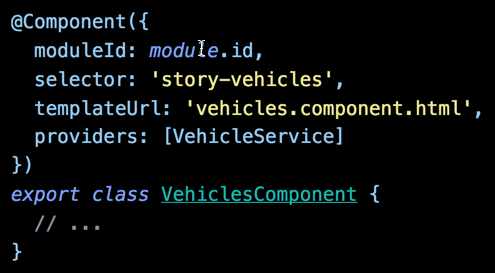 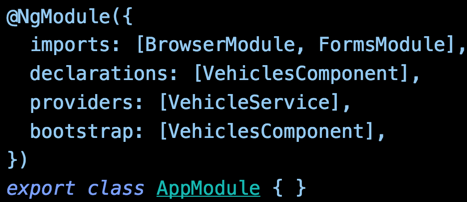 Providing to Component
Providing to NgModule
Prefer registering providers in Angular Modules
Services and Injectors
Demo
Http
We get and save data with Promises or Observables
Http Step by Step
Import HttpModule
Call Http.get in a Service and return the mapped result
Subscribe to the Service’s function in the Component
Providers
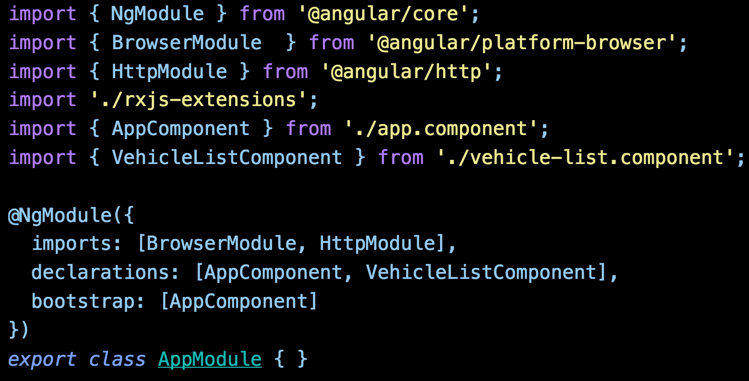 Located in module @angular/http
Import the Http module
Http Requirements
We need the HttpModule to make Http calls
vehicle.service.ts
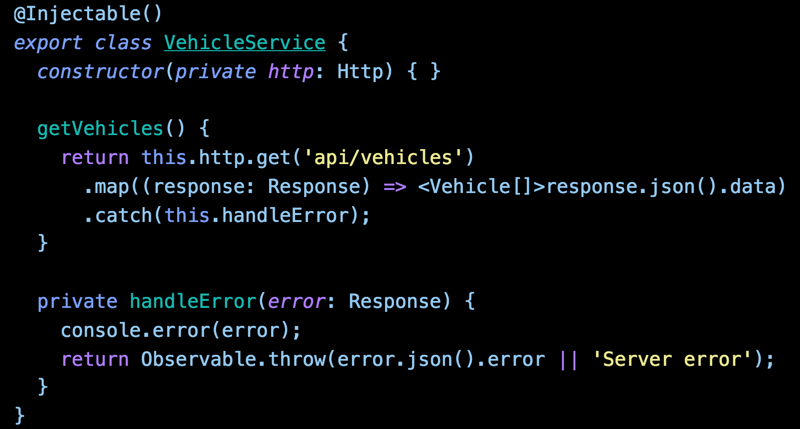 Make and return the async GET call
Map the response
Handle any exception
vehicle-list.component.ts
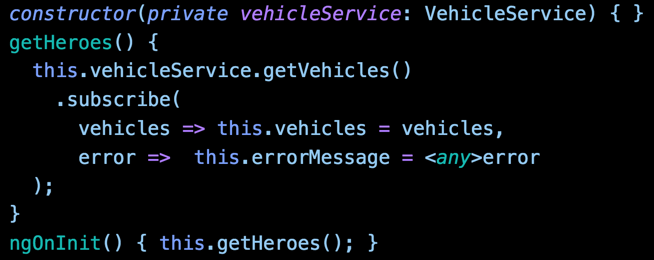 Subscribe to the observable
Success and failure cases
Subscribing to the Observable
Component is handed an Observable
We Subscribe to it
http://reactivex.io/
RxJs
RxJs (Reactive Js) implements the asynchronous observable pattern and works well with Angular
app.module.ts
rxjs-extensions.ts
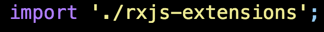 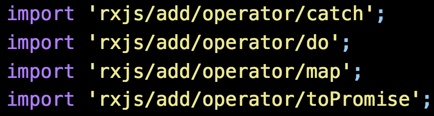 Prefer importing only what we use from RxJs
vehicle.service.ts
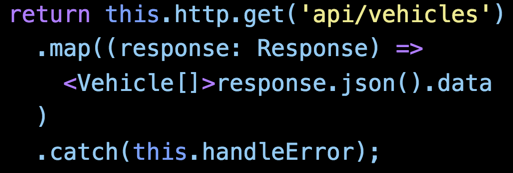 Retrieve the JSON
data is what we defined on the server
Returning from Http
We don’t return the response
Service does the work
The consumers simply get the data
vehicle-list.component.ts
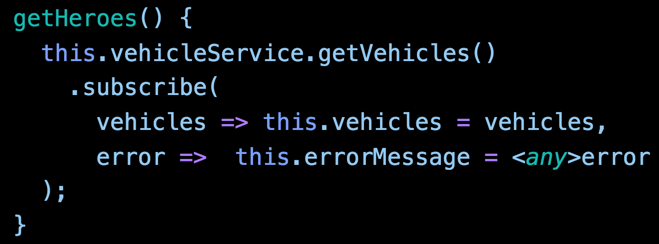 Subscribe to the observable
Success and failure cases
Subscribing to the Observable
Component is handed an Observable
We Subscribe to it
We can handle errors here, for presenting to the user if we wish
Http and RxJS
Demo
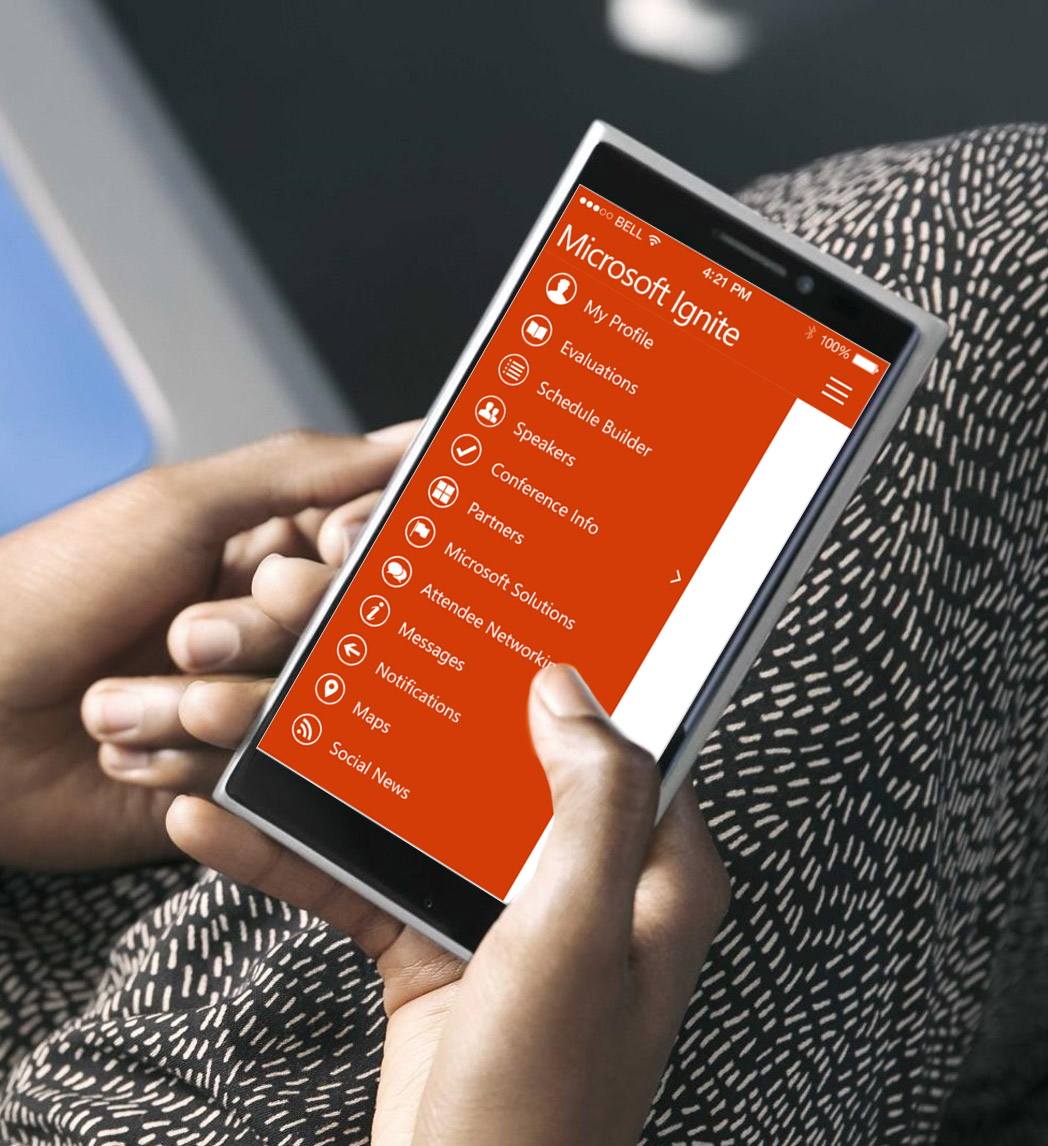 Please evaluate this session
Your feedback is important to us!
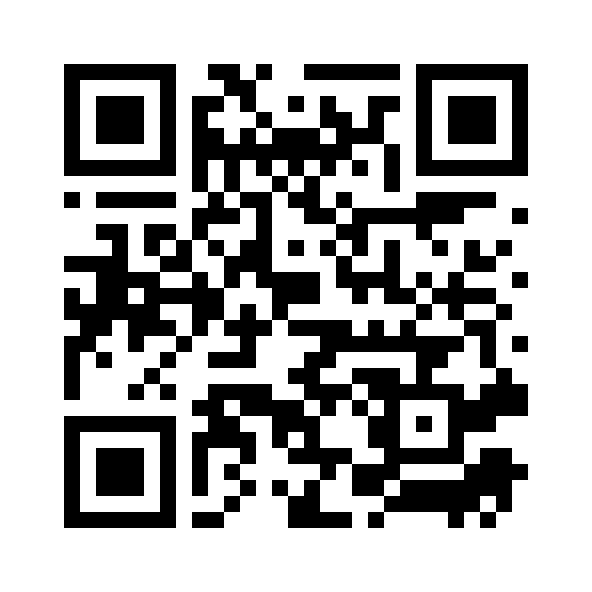 From your PC or Tablet visit MyIgnite at http://myignite.microsoft.com

From your phone download and use the Ignite Mobile App by scanning  the QR code above or visiting https://aka.ms/ignite.mobileapp